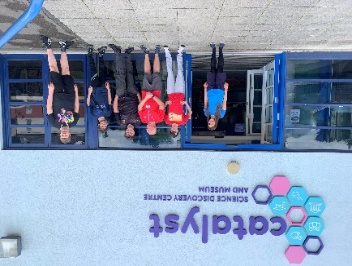 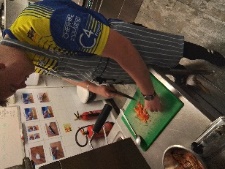 6th Form Curriculum
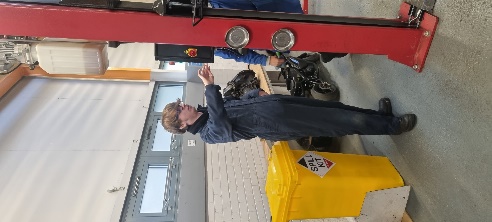 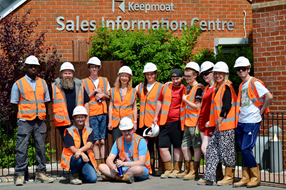 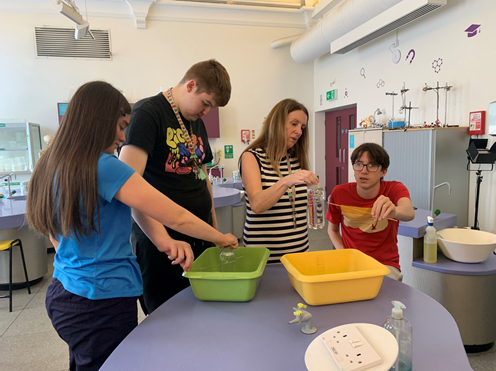 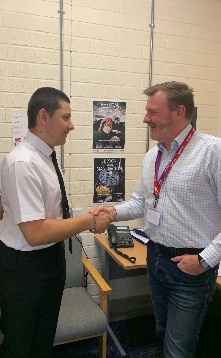 Extra-Curricular
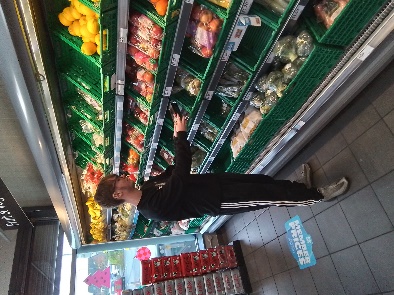 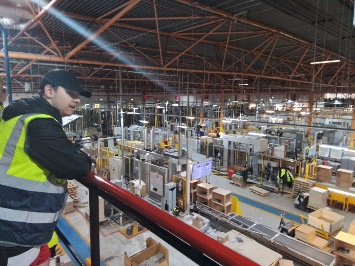 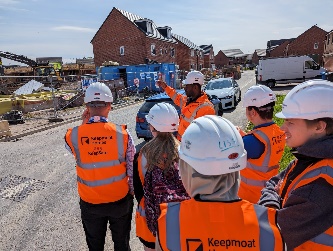 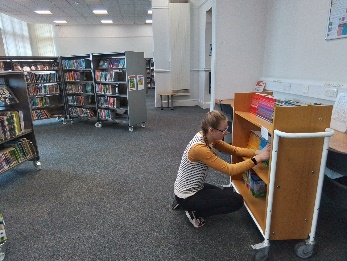 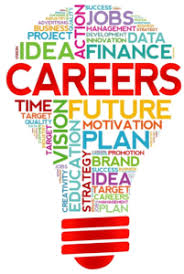 6th Form students participate in a range of social activities including visit to The Trafford Centre, Bowling, Cinema and meals out.  There is also an opportunity to take part in a 3 day residential to complete the Skills4Life programme at The Kingswood Colomendy centre.
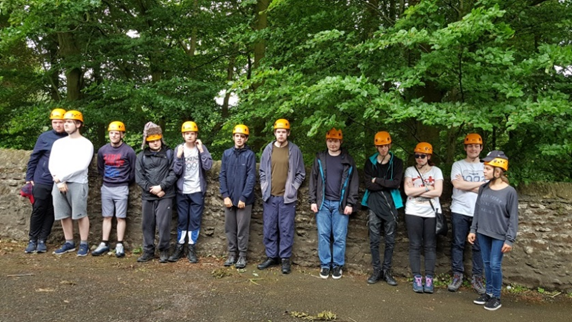 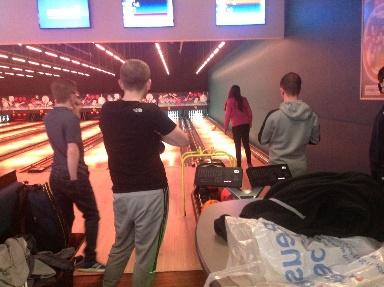